Financial Literacy Amongst Women Entrepreneurs
Professor Thomas Cooney
Importance of Financial Literacy
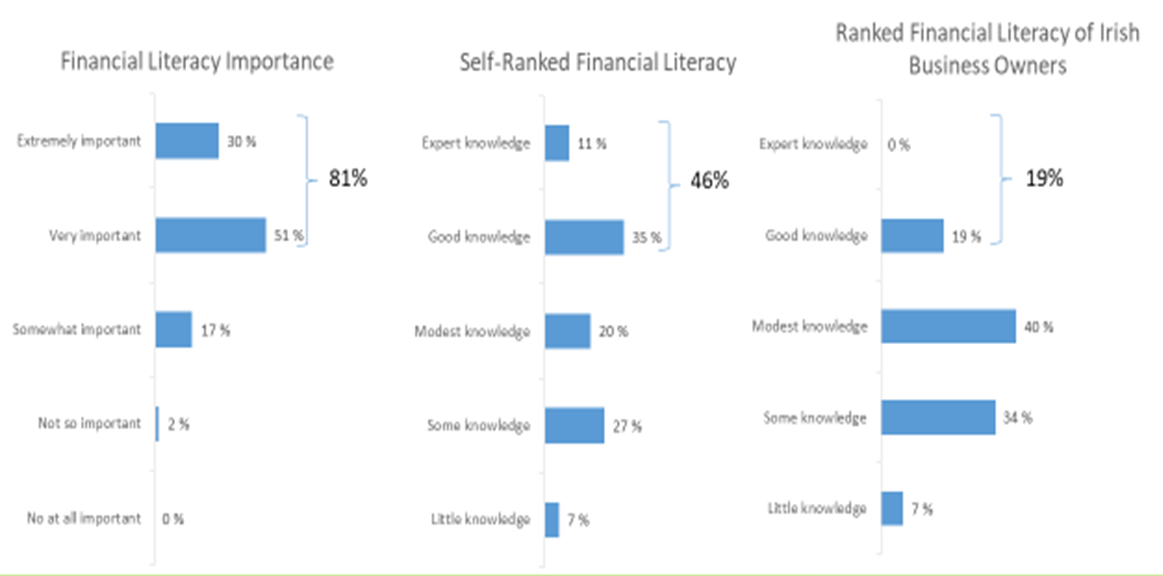 “Women display lower financial knowledge than men, and are also less confident in their financial knowledge and skills.” – OECD, 2013
Level of Financial Training
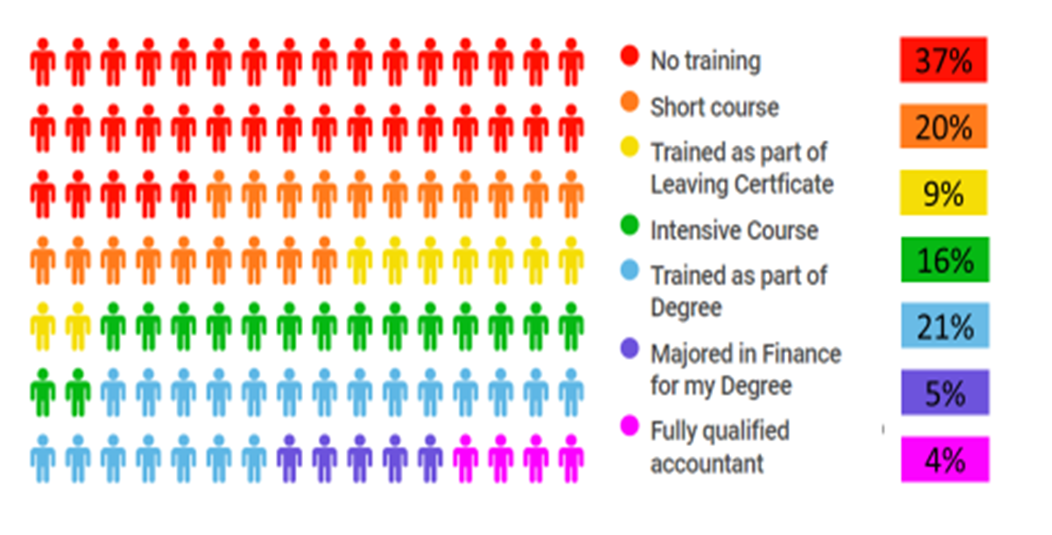 Webarometer Results 2021
51.19% of businesses had revenue of less than €100,000, while 16.67% of businesses had revenue greater than €1 million
The main reasons given why women might not start a business were: (1) Lack of access to finance, (2) Too few role models, (3) Low self-confidence, and (4) Unwilling to take risk
The biggest challenges facing women business owners were identified as: (1) Difficulty securing finance, (2) Lack of knowledge / skills about starting and growing a business, (3) Difficulty obtaining support from state enterprise agencies, and (4) Substantial caring obligations
The three business areas that respondents considered they needed training to help start their business were: (1) Financial management and cost control, (2) Business planning and organisation, and (3) Fundraising / Investor relations
The main sources of finance for starting a business were identified as: (1) Own savings, (2) Family / relatives, (3) Government grants 
The top three sources of finance for growing a business were: (1) Bank – business loan, (2) Government grants, and (3) Business savings 
The sources ranked lowest were: (1) Angel investor finance, and (2) Venture capital funds 
The main reasons that women choose not to use venture capital or angel investment were: (1) Want to minimize giving percentage of ownership to outsiders, (2) Expectation of gender discrimination, and (3) Prefer to self-finance through cash flow
The highest ranked actions proposed to improve access to finance were: (1) Access to start-up grants specifically for women entrepreneurs, (2) Provide more direct advice and support with accessing the right source of funding, and (3) Access to 100% finance guarantee loan schemes for Women Entrepreneurs
Key Messages
If majority of businesses have turnover of less than €100,000, than good financial management is critical
Women entrepreneurs lack self-confidence regarding financial literacy which reduces their desire to engage with VCs
I don’t expect an Owner-Manager to be a qualified accountant, but I do expect them to understand the basics of finance (not just accountant’s job)
Please, please - take a course on financial literacy (e.g. www.dothefinancials.com) 
Monitor dashboard monthly figures such as sales, costs, profit, cash in bank and debtors list which are critically important 
Understand financial statements as they help you to make better business decisions
Which customers are making you the most / least amount of profit?
Increase your cash flow by reducing your debtors

“Financial literacy, meaning the ability to understand and effectively use financial tools, is the key to making informed financial decisions. It helps individuals make smart investments, save for retirement, and build resilience to economic shocks, like the one endured globally during the COVID-19 pandemic. Instead of living day-to-day and thus incurring higher costs, financially literate people are able to plan strategically for the long term. As such, a lack of financial knowledge prevents women from accumulating wealth and it ultimately stops them from securing their future”.  - World Economic Forum, February 2022